Вступ до мовознавства
Лексико-семантичні категорії
У мові є слова з одним значенням, але частіше слова мають два і більше значень. Слова з одним значенням називають однозначними, або моносемічними (від гр. monos "один" і sema "знак"), а слова з двома і більше значеннями — багатозначними, або полісемічними. 

Полісемія (від гр. polysemos "багатозначний") — наявність різних лексичних значень у одного й того ж слова відповідно до різних контекстів.
Типи перенесення: за подібністю, за функцією і за суміжністю.
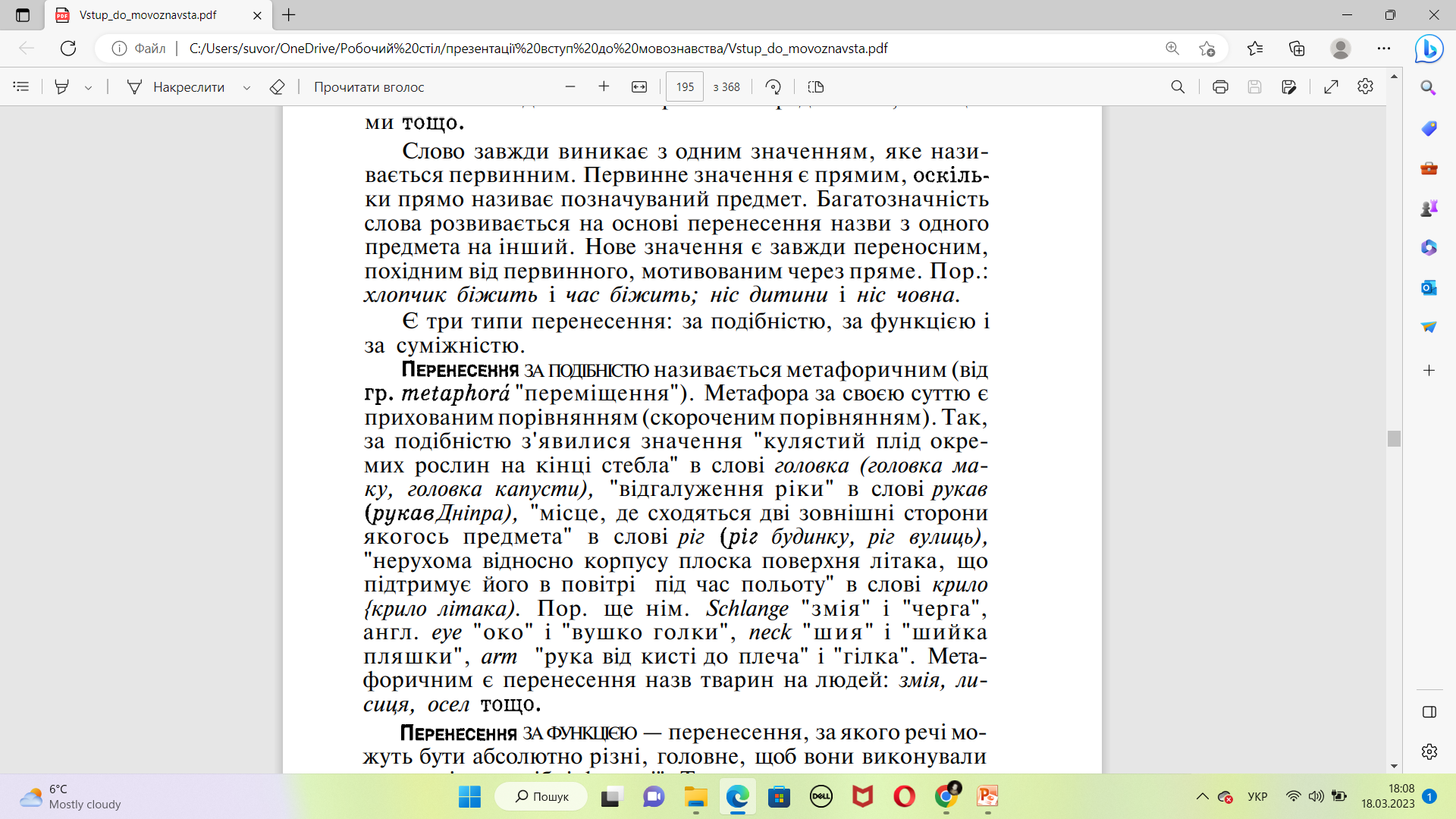 За Кочерганом, стор. 195
Типи перенесення: за подібністю, за функцією і за суміжністю.
ПЕРЕНЕСЕННЯ ЗА ФУНКЦІЄЮ — перенесення, за якого речі можуть бути абсолютно різні, головне, щоб вони виконували однакові чи подібні функції. Годинником називають не тільки механічний прилад, а й пісочний, водяний, сонячний, бо всі вони виконують одну функцію — визначають час.
За Кочерганом, стор. 196
Типи перенесення: за подібністю, за функцією і за суміжністю.
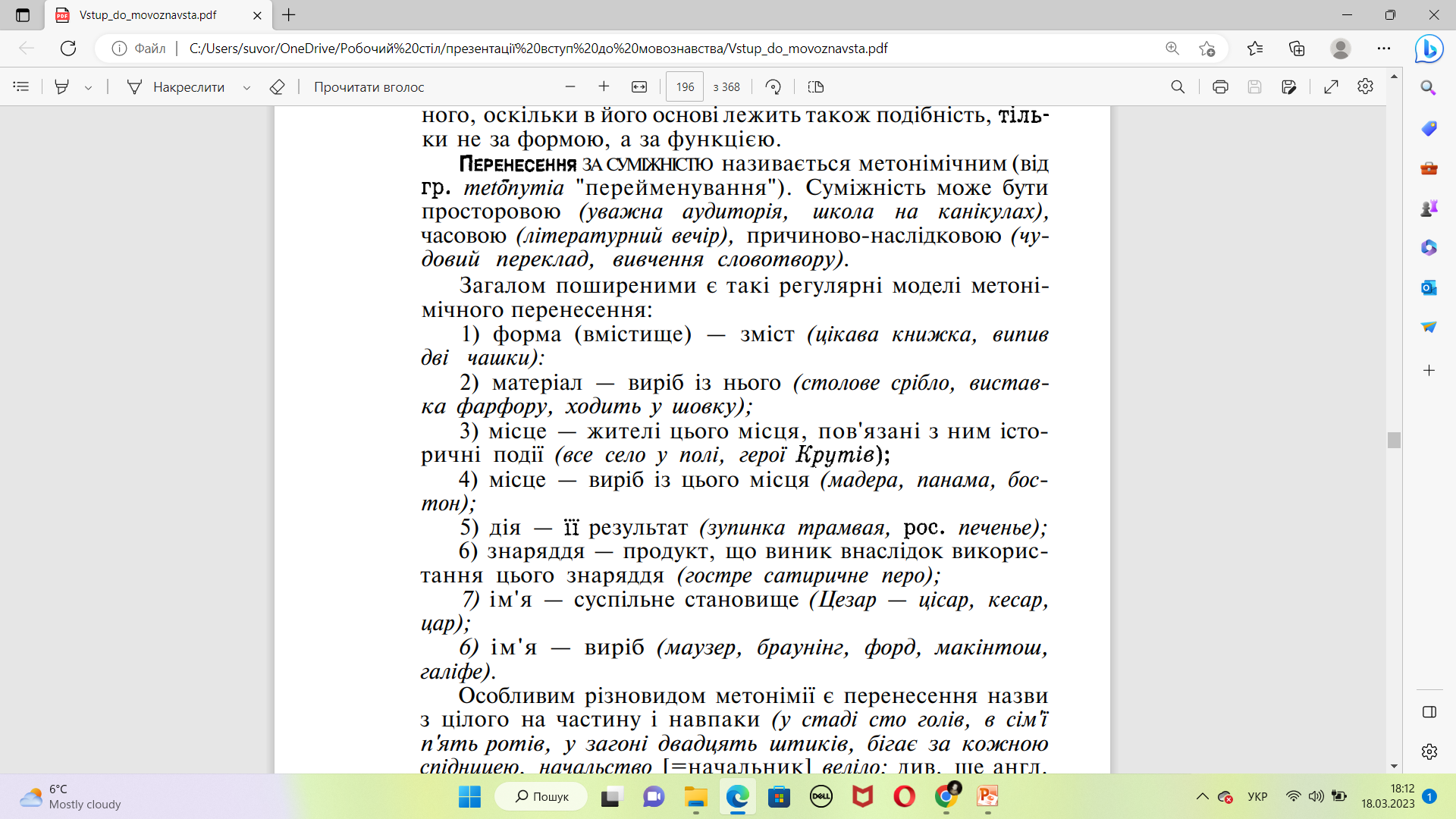 За Кочерганом, стор. 196
Значення багатозначного слова реалізуються в контексті (пшеничне поле, футбольне поле, поле в шкільному зошиті, капелюх з широкими полями, поле його інтересів, лексико-семантичне поле), у тому числі ситуативному (слово поле у фразі мокре поле матиме різні значення в селі під час сівби і на міському стадіоні). 
Основне значення слова є найменш контекстно зумовленим. 
Переносні значення залежать від контексту більшою мірою.
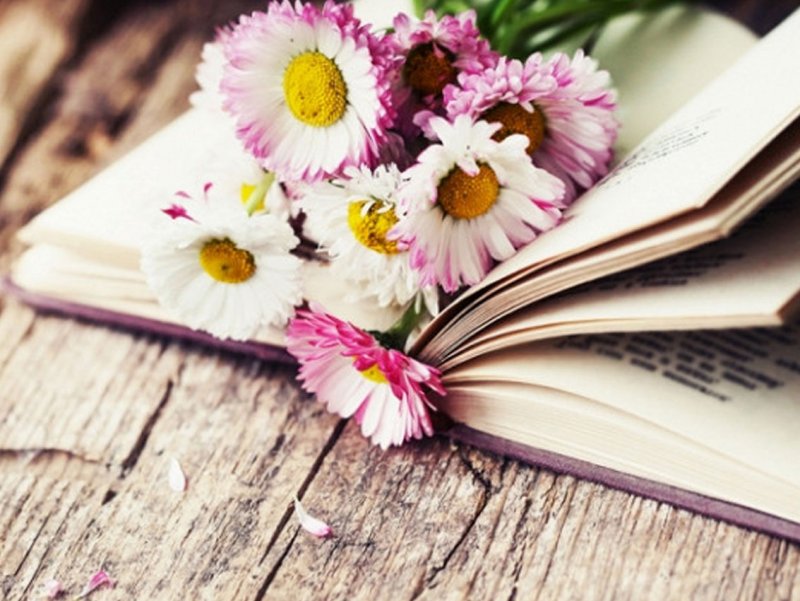 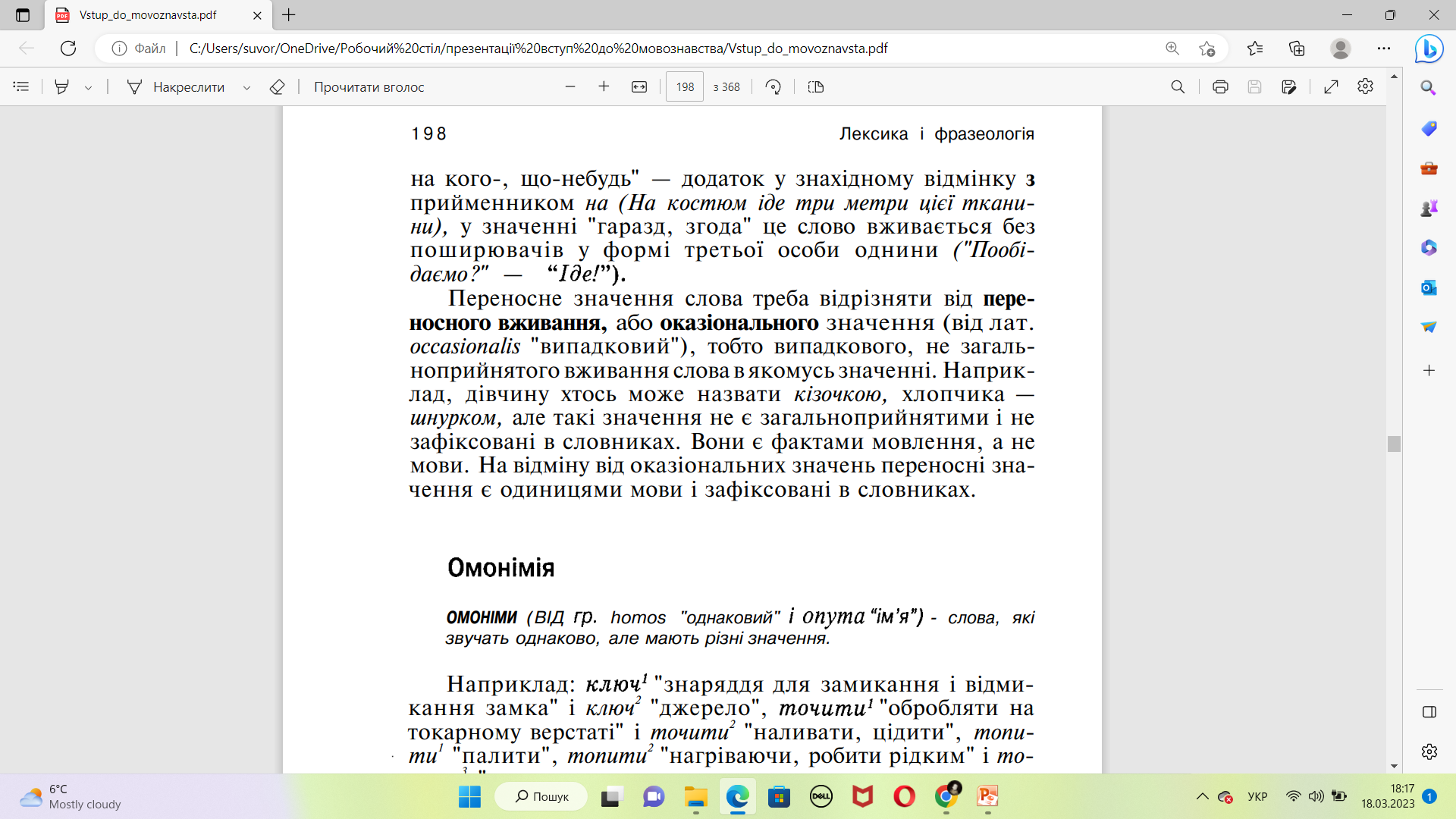 Синоніми
(гр. synonymos «одноіменний») — це слова однієї частини мови, різні за звучанням і написанням, що мають дуже близьке або тотожне лексичне значення.
Абсолютні (повні) синоніми - синоніми, які повністю збігаються за значенням, тобто не різняться ні відтінками значень, ні емоційним забарвленням, ні сполучуваністю. 
Наприклад: мовознавство і лінгвістика, століття і сторіччя, орфографія і правопис; рос. префікс і приставка, забастовка і станка; фр. nul і aucun "ніякий, нічого не вартий".
За ступенем синонімічності синоніми поділяються на абсолютні й часткові
Часткові синоніми - синоніми, які не повністю збігаються. Вони можуть різнитися відтінками значень, емоційно-експресивним забарвленням, стилістичними функціями. Відповідно серед них виділяють семантичні, стилістичні й семантико-стилістичні синоніми.
Часткові синоніми:
Семантичні, або ідеографічні (від idea "поняття" і graphe "пишу") - синоніми, які різняться відтінками значень.

Стилістичні (емоційно-ескпресивні) - синоніми, які різняться емоційно-експресивним забарвленням.
Семантико-стилістичні - синоніми, які одночасно різняться відтінками значень і стилістичним забарвленням, тобто поєднують ознаки першої й другої групи.
Синонімічний ряд
це група слів (синонімів), що об'єднані спільним основним значенням.
Члени кожного ряду ідентифікуються семантично і стилістично відносно домінанти ряду, тобто слова семантично найбільш простого, стилістично нейтрального і синтагматично найменш закріпленого
Домінанта (стрижневе слово) - найповніше втілює семантику ряду: 
 добрий (про людину) — чуйний, співчутливий, доброзичливий, щирий, людяний, уважний, приязний;
 добрий (про врожай) — багатий, високий, щедрий, рясний, великий.
Антоніми
різні за звучанням слова, які мають протилежні, але співвідносні значення.
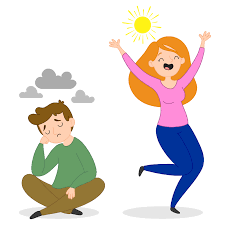 Групи антонімів
Контрарні
(між двома антонімами є хоча б один проміжний член - мезонім)
Контрадикторні
(один із членів утворюється додаванням префікса не-)
Комплементарні
(заперечення одного – значення іншого)
Векторні
(протилежна спрямованість дії)
Приклади
Контрарні:
минуле - сучасне – майбутнє;
початок – середина – кінець.
Контрадикторні:
свіжий – несвіжий;
старий – не старий.
Комплементарні:
живий – метрвий (неживий); правдивий – брехливий (неправдивий).
Векторні:
виходити – заходити;
давати – забирати.
Загальномовні антоніми
слова, антонімічні стосунки яких не зумовлені жодним контекстом.
Наприклад:
перемога – поразка 
 натуральний – підроблений 
 біліти – чорніти
 щиро – нещиро
Контекстуальні антоніми
це слова, що набувають антонімічних стосунків лише в певному контексті.
Наша Батьківщина благає допомоги красномовства, бо так багато її преславних подвигів поминається глибокою мовчанкою 

Феофан Прокопович
АНТОНІМИ ВИКОРИСТОВУЮТЬСЯ В ПРИСЛІВ’ЯХ, ПРИКАЗКАХ, ДОТЕПАХ
«На чорній землі 
білий хліб родить»
«Чужого доброго не гудь, а свого поганого не хвали»
«Такий добрий, що в ложці води втопив би»
Конверсиви
слова, які передають двобічні суб'єктно-об'єктні відношення 
  в лексико-семантичній системі.
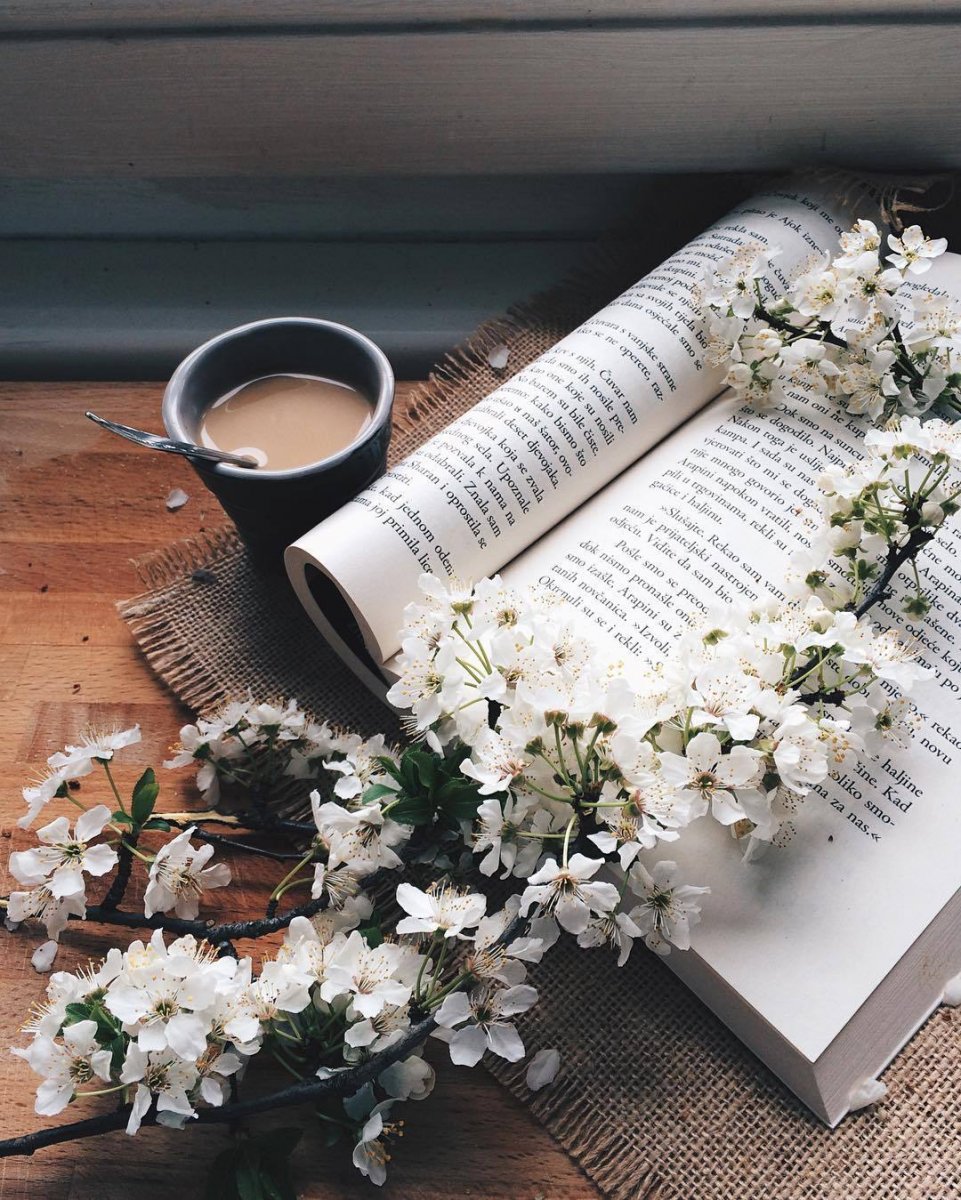 Наприклад:
Він переміг — ти програв.
Петро продає книжки Андрієві —
    Андрій купує книжки   в Петра.
На антонімії будується такий стилістичний засіб як оксиморон:
Без надії сподіватися
Солодкий біль 
Дзвінка тиша 
Живий труп 
Бідний багач 
Щасливе горе
Омонімія
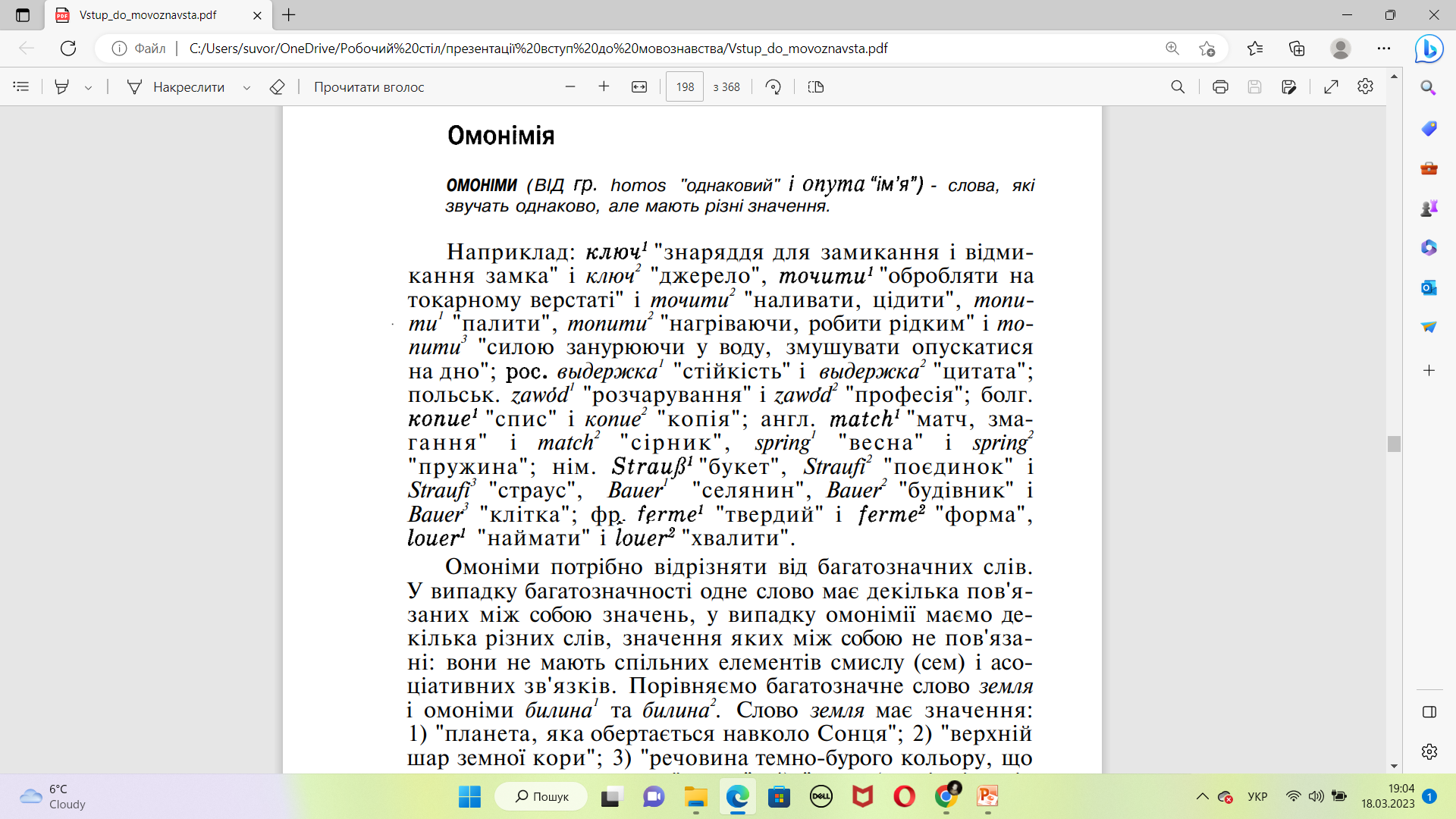 За Кочерганом, стор. 198
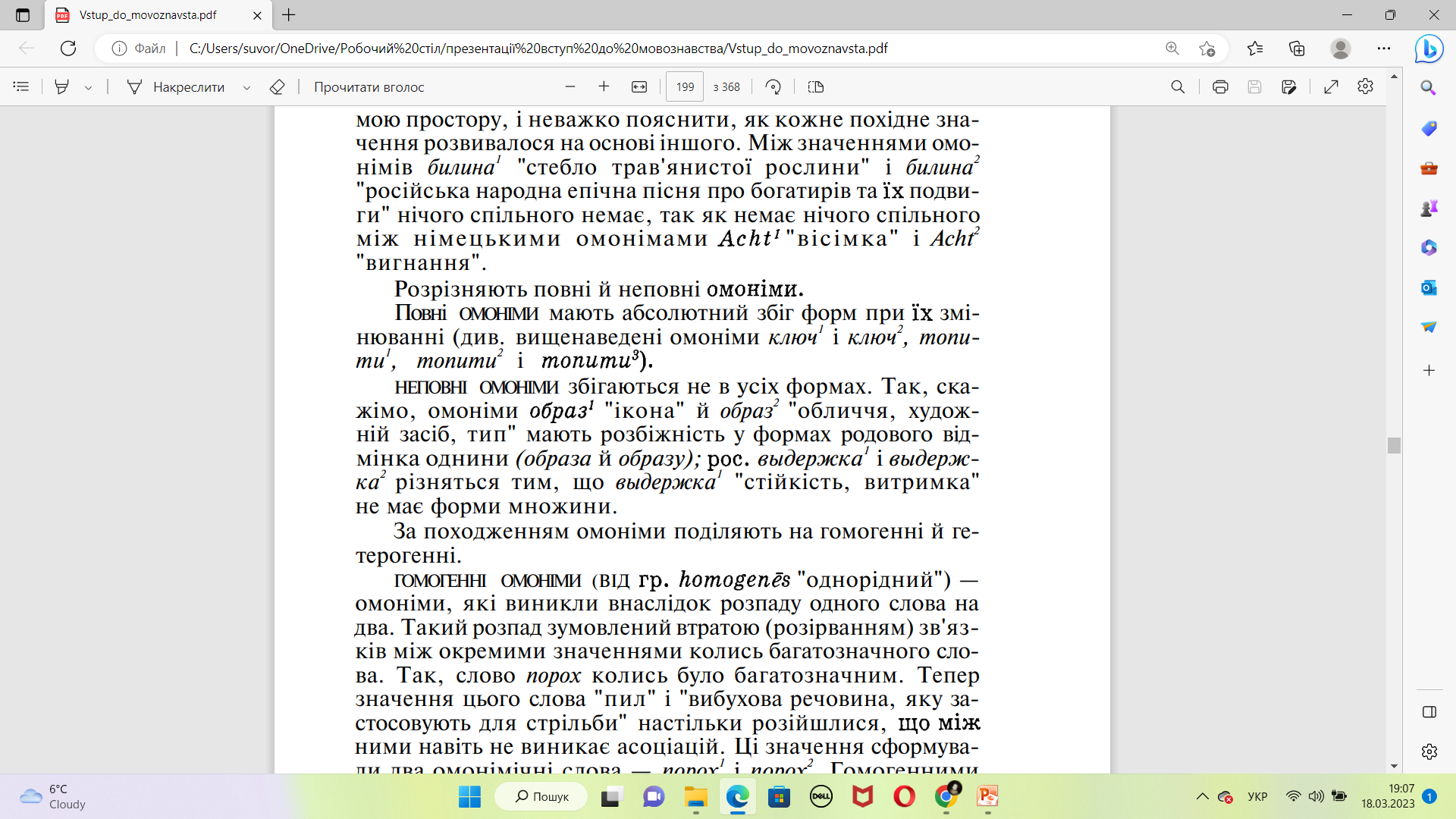 За Кочерганом, стор. 199
За походженням омоніми поділяють на 
гомогенні й гетерогенні
ГОМОГЕННІ ОМОНІМИ (ВІД гр. homogenes "однорідний") — омоніми, які виникли внаслідок розпаду одного слова на два. Такий розпад зумовлений втратою (розірванням) зв'язків між окремими значеннями колись багатозначного слова. Так, слово порох колись було багатозначним. Тепер значення цього слова "пил" і "вибухова речовина, яку застосовують для стрільби" настільки розійшлися, що між ними навіть не виникає асоціацій.
За Кочерганом, стор. 199
За походженням омоніми поділяють на 
гомогенні й гетерогенні
ГЕТЕРОГЕННІ омоніми (від гр. heterogenes "неоднорідний") — омоніми, які виникли внаслідок збігу етимологічно різних слів.
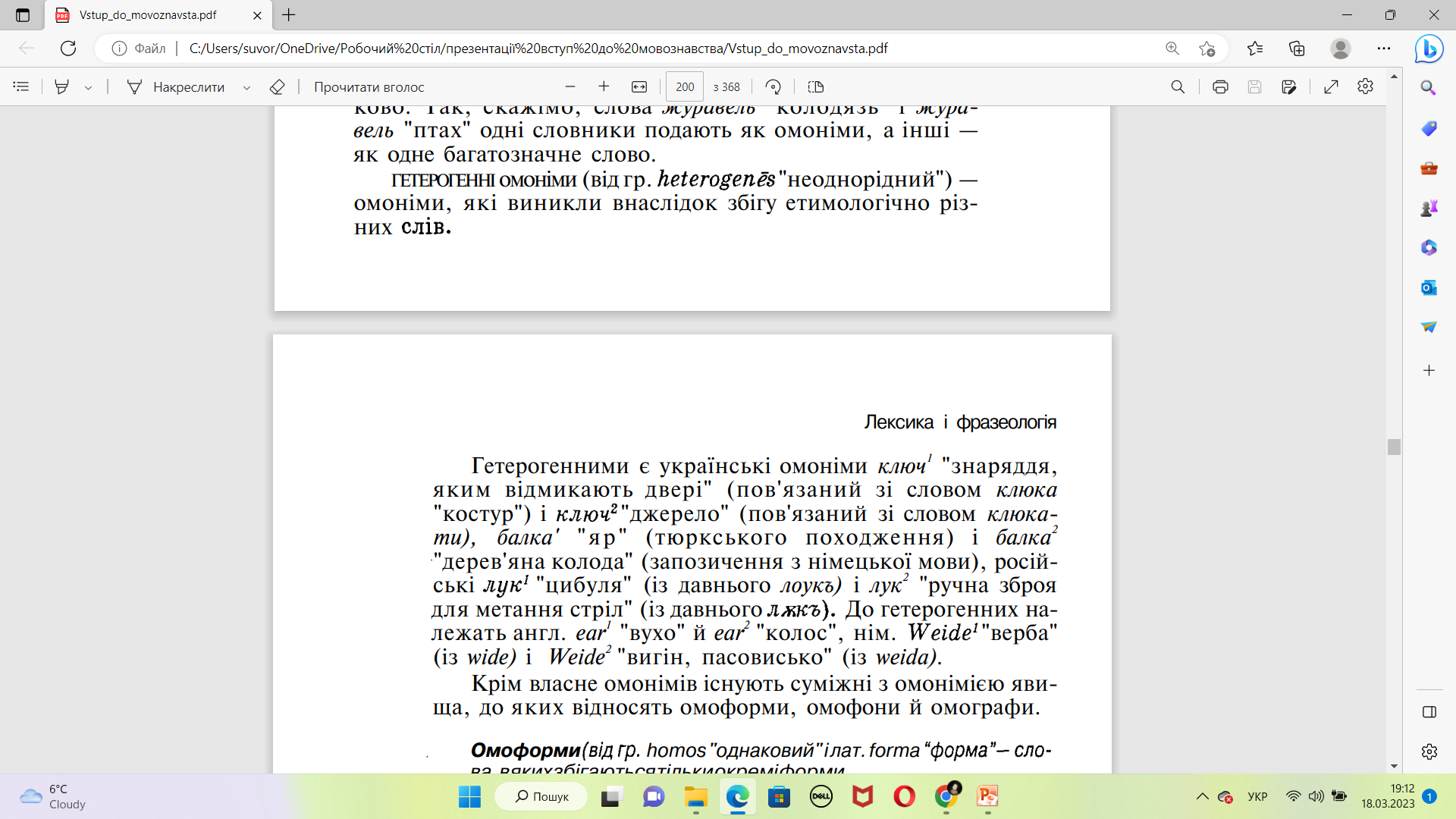 За Кочерганом, стор. 200
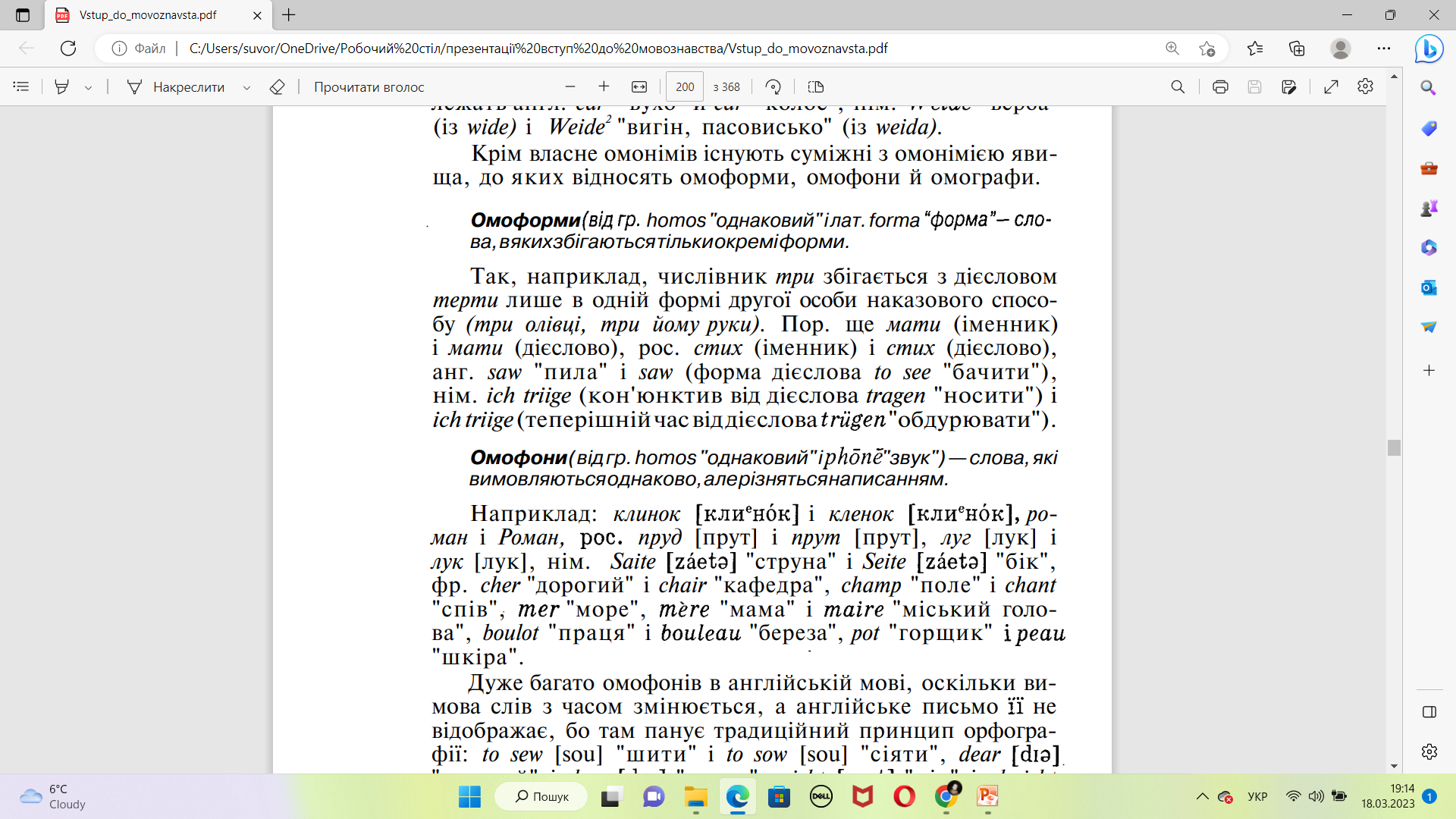 За Кочерганом, стор. 201
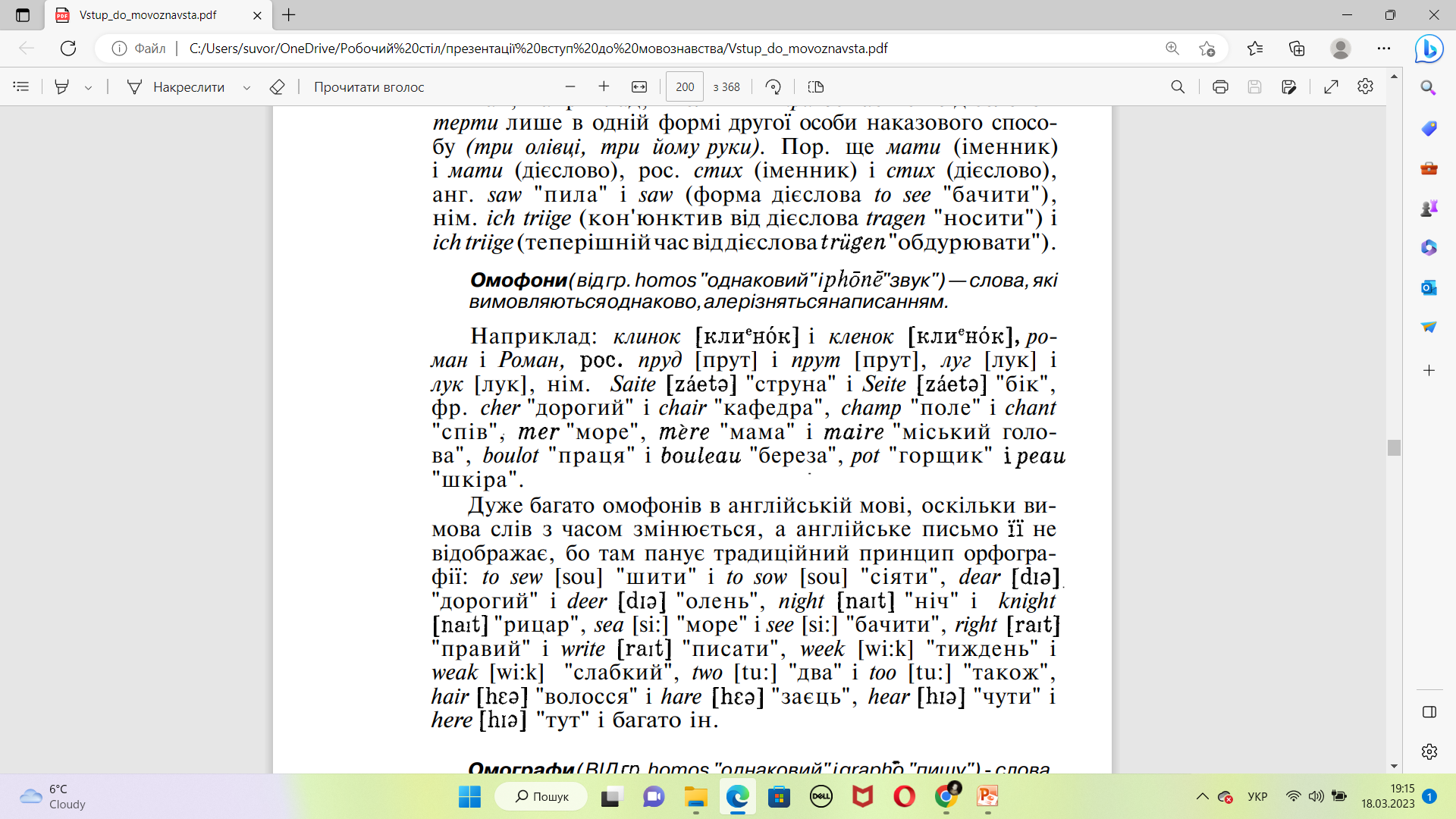 За Кочерганом, стор. 201
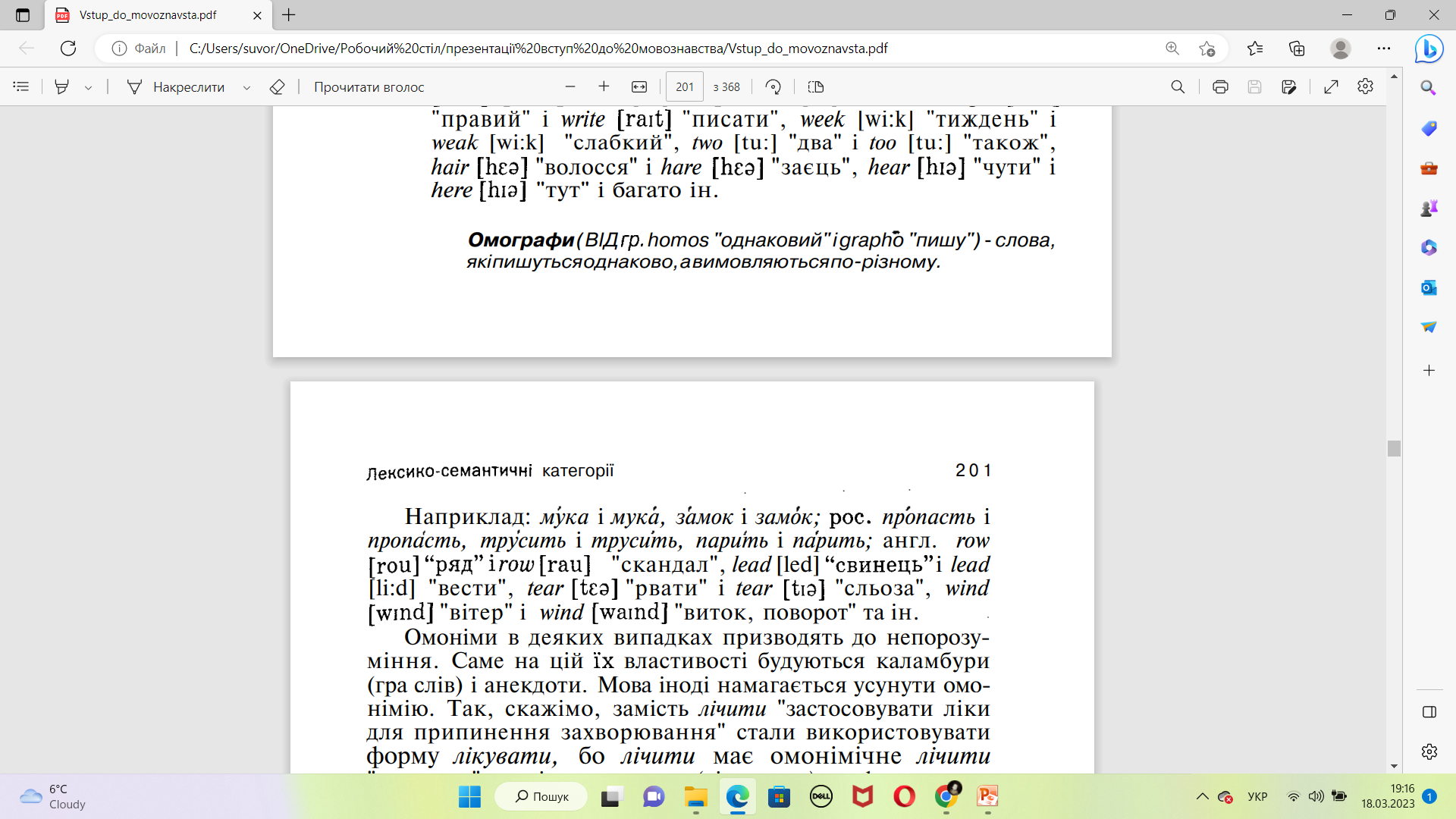 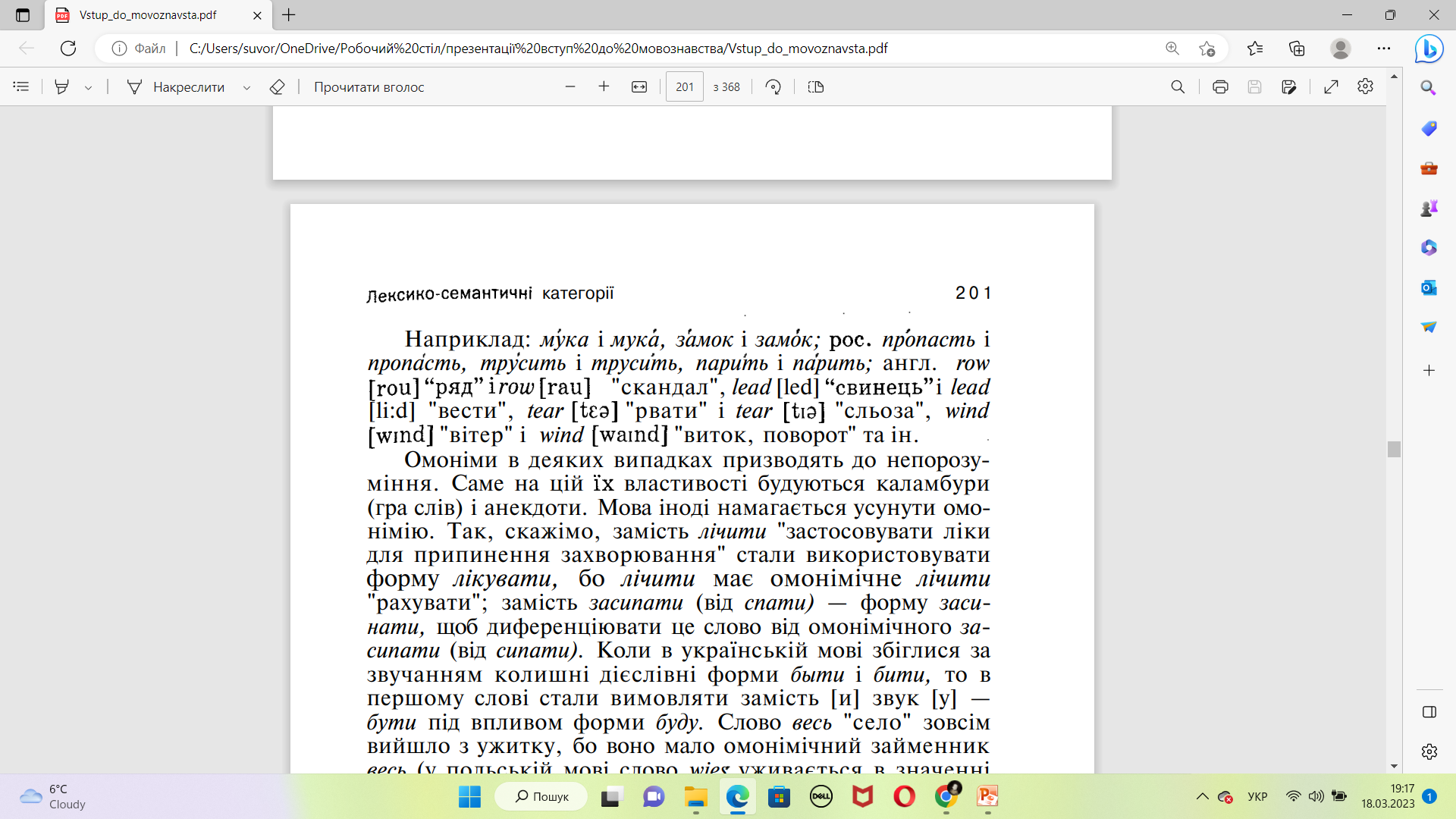 За Кочерганом, стор. 201
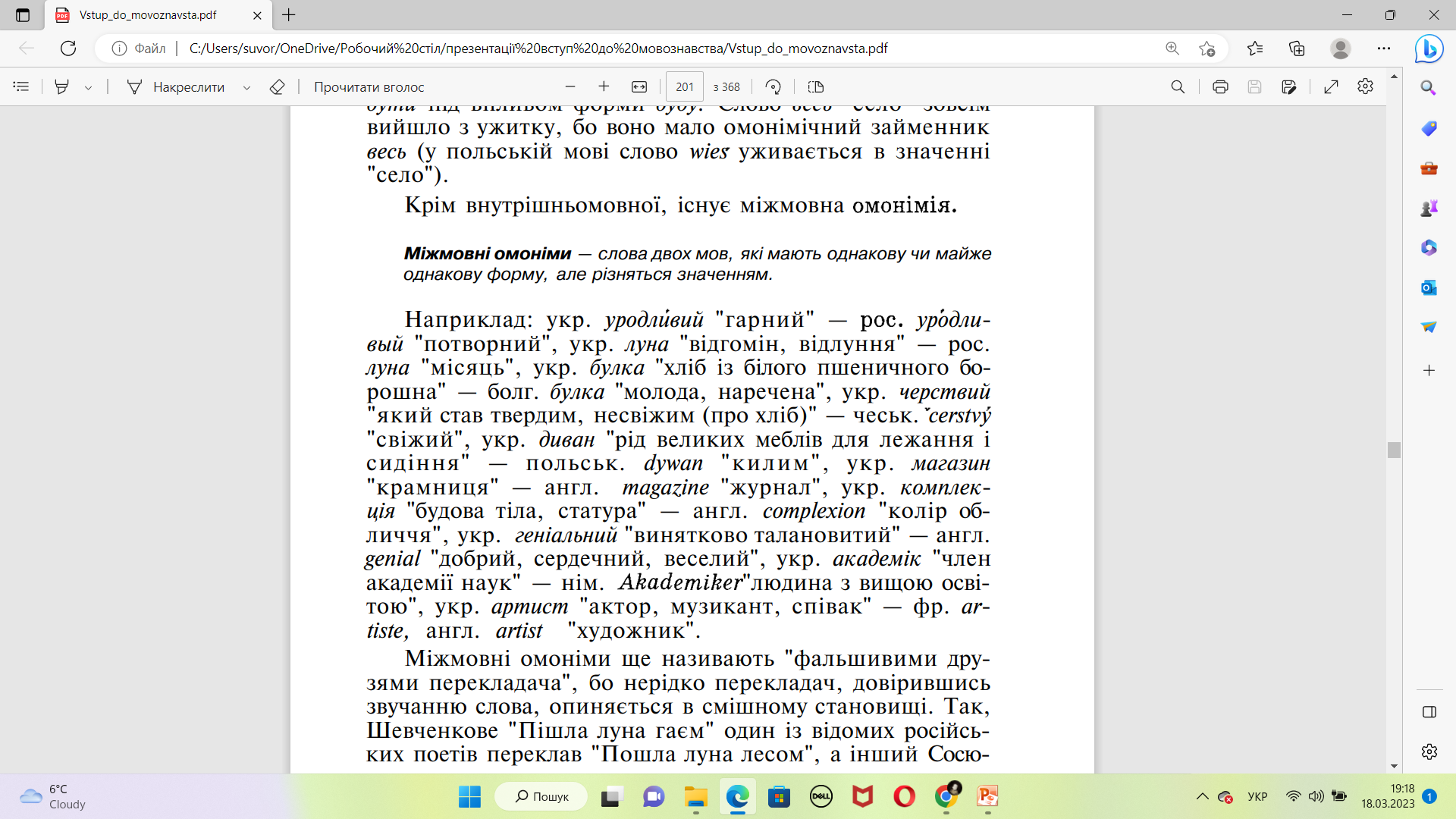 За Кочерганом, стор. 201
Список літератури:
1.Бевзенко С. П. Вступ до мовознавства. Короткий нарис: [навчальний посібник для
студентів ВНЗ]. Київ : Вища школа, 2006. 144 с.
2.Білецький А. О. Про мову і мовознавство : [навчальний посібник для студентів філол.
спец. вищ. навч. закладів]. Київ : Артек, 1996. 224 с.
3.Вступ до мовознавства: підручник [І. О. Голубовська, С. М. Лучканин, В. Ф. Чемес
та ін.]; за ред. І. О. Голубовської. Київ : Академія, 2016. 320 с. (Серія “Альма-матер”).
4.Дорошенко С. І. Загальне мовознавство: [навчальний посібник]. Київ: Центр навч. Л-ри, 2006. 288 с.
5.Карпенко Ю. О. Вступ до мовознавства: [підручник]. Київ : Академія, 2006. 336 с.
(Серія “Альма-матер”).
6.Кочерган М. П. Вступ до мовознавства: [підручник для студентів ВНЗ]. Київ :
Академія, 2014. 304 с.
7. Левицький А. Е. Вступ до мовознавства: [навчальний посібник]. Київ : Центр
навчальної літератури, 2006. 104с.
8. Монжалей Т. К. Вступ до мовознавства: [навчальний посібник]. Київ : Університецька
книга, 2016. 184 с.
9. Семегин Т. С. Вступ до мовознавства (за вимогами кредитно-трансферної системи
навчання): навчально-методичний посібник для семінарських занять. Хмельницький : ФОП
Цюпак А. А., 2017. 140 с.
10.Швачко С. О. Вступ до мовознавства (курс лекцій): [посібник]. Вінниця : Нова книга,
2006. 224 с.
Дякую за увагу !
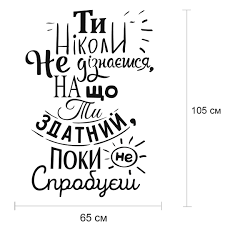